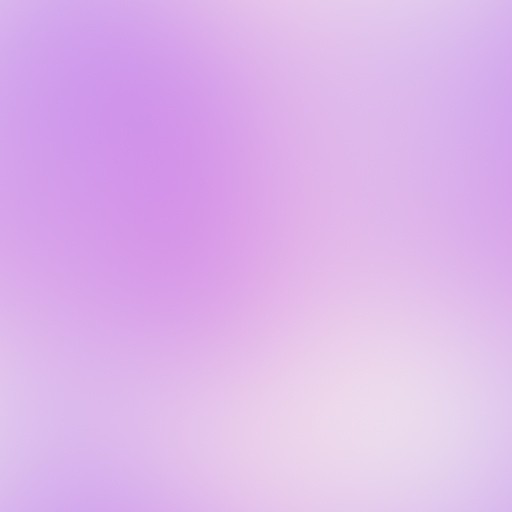 Государственное бюджетное дошкольное образовательное учреждение детский сад №8 
Пушкинского района города Санкт – Петербурга
Общеразвивающего вида с приоритетным осуществлением деятельности по физическому развитию детей 

                                                                   Составитель работы 
В                                                      Воспитатель высшей категории
                                               Гришанович Елена Николаевна
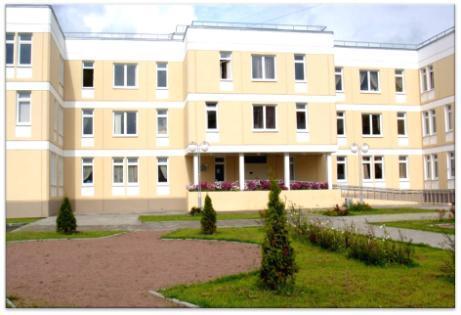 «Экологические пространства в развитии старшего дошкольника и их использования в разных видах деятельности»
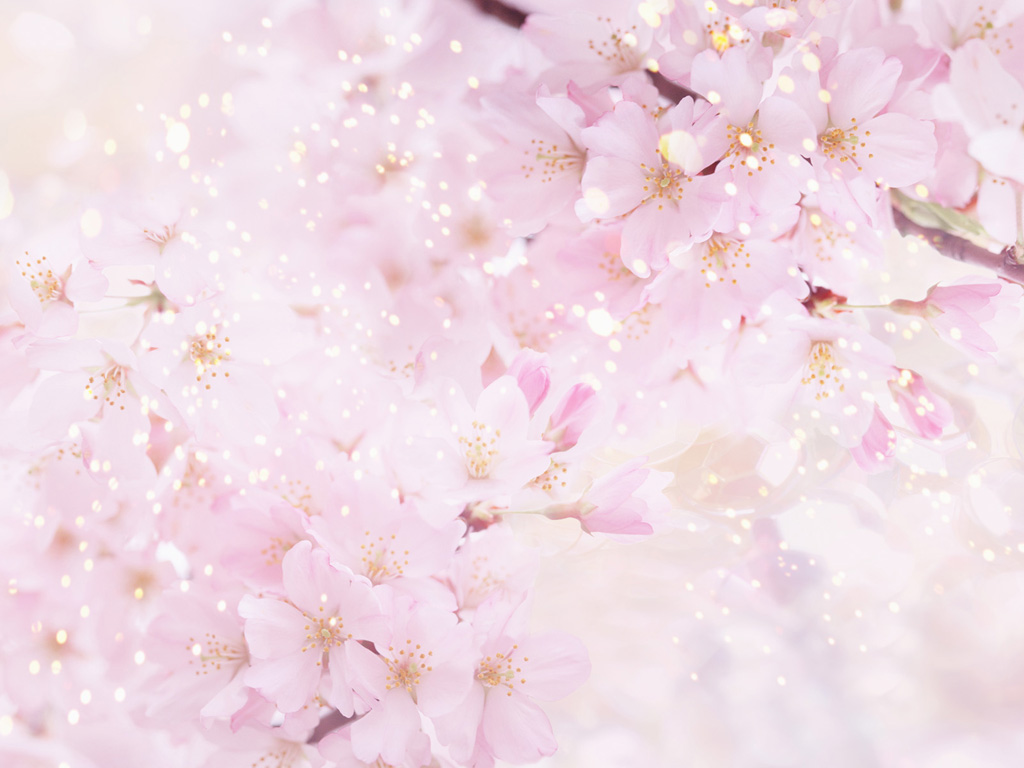 Авторские настольные «Экологические игры» 
     для детей старшего дошкольного возраста
Настольная авторская экологическая игра     
                           «Пищевые цепочки»
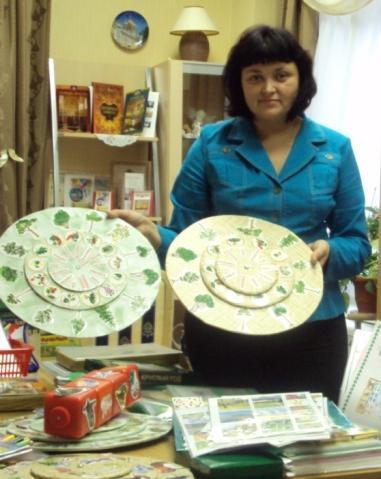 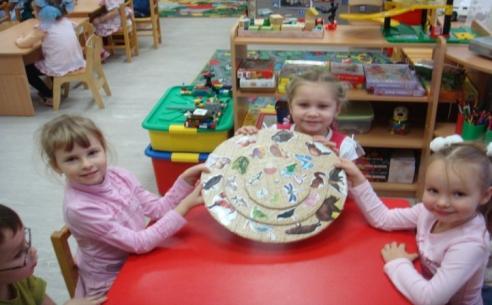 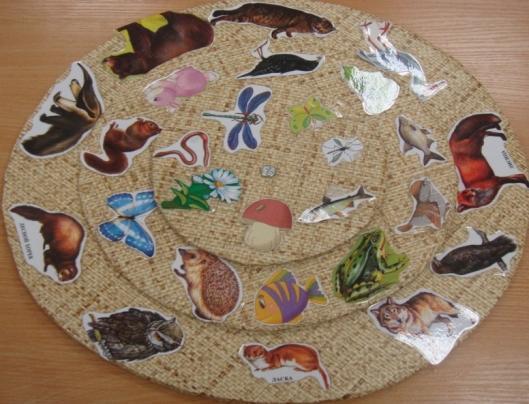 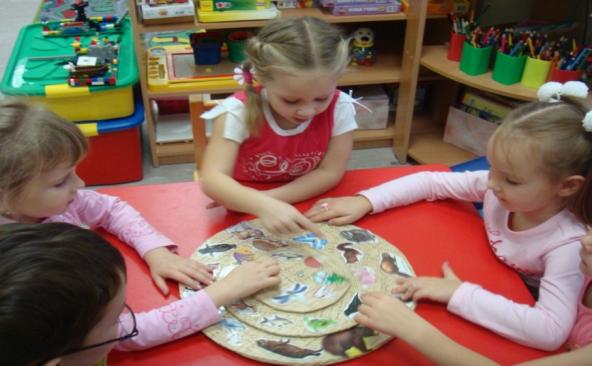 Игра сделана на трех вращающихся дисках, 
                             дети подбирают кто чем питается
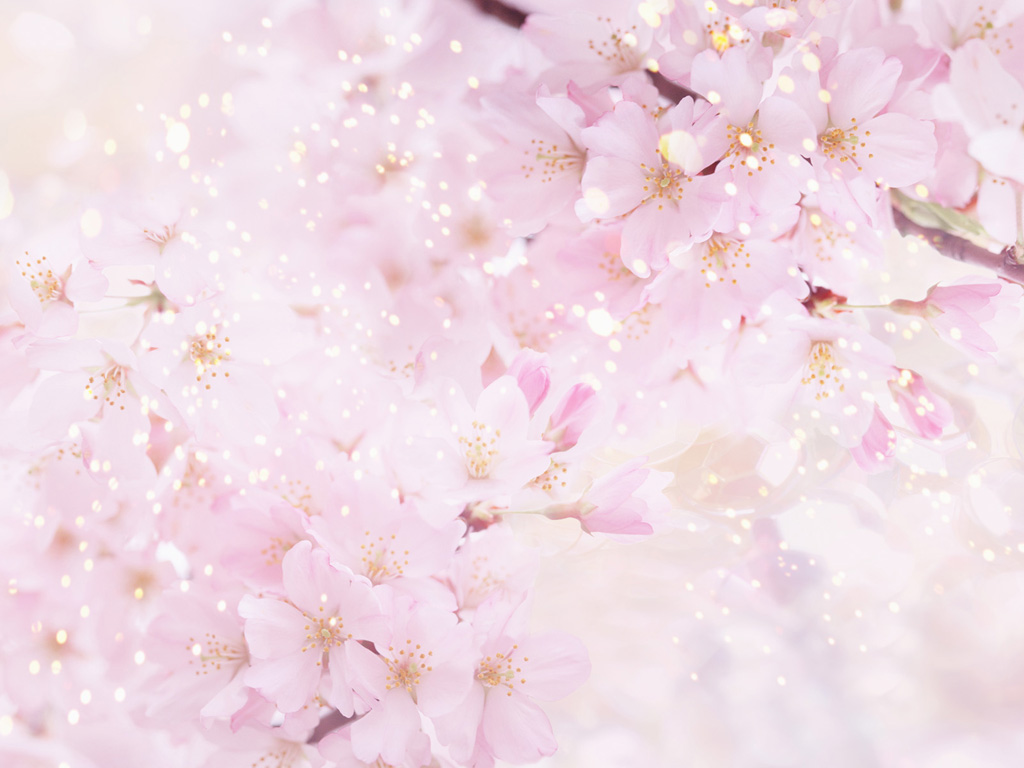 Авторская настольная экологическая игра
«Чьи детки ?»
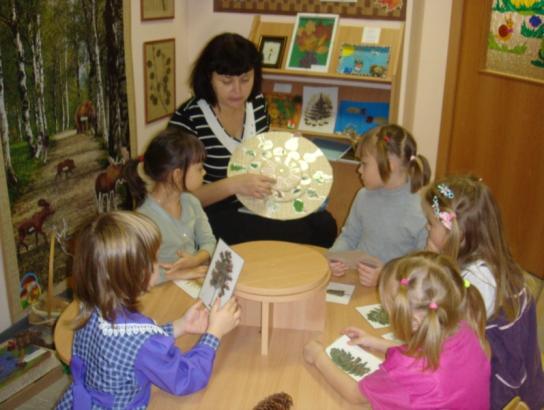 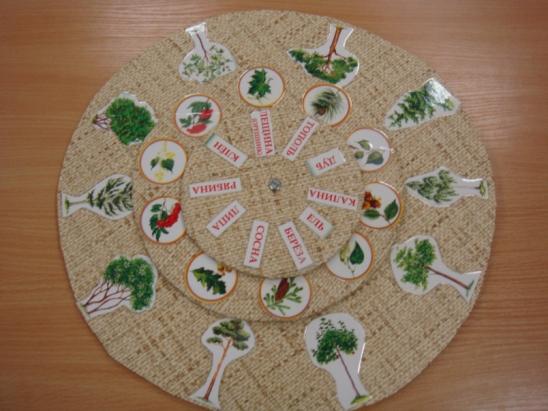 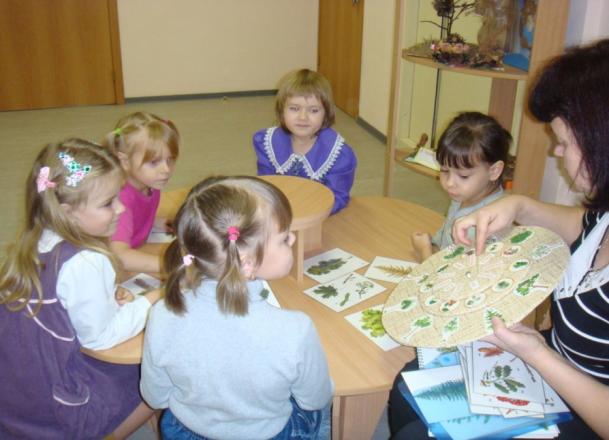 Игра сделана на трех вращающихся дисках,  дети подбирают от какого дерева семена
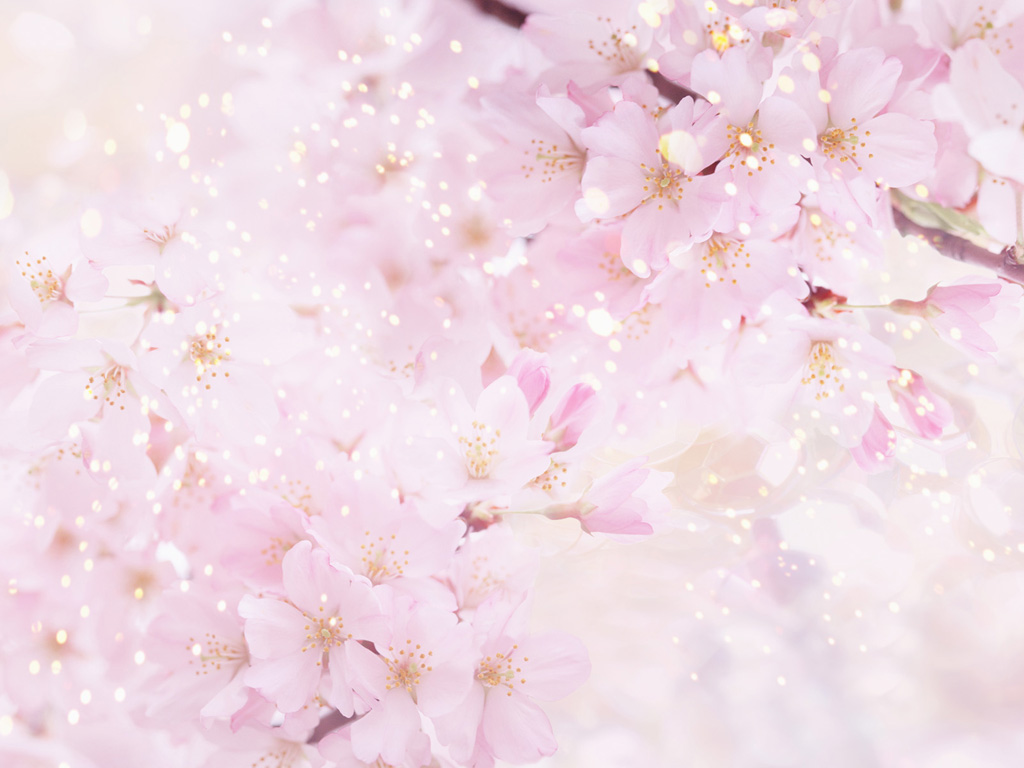 Авторская настольная экологическая игра 
     «Отгадай по описанию»
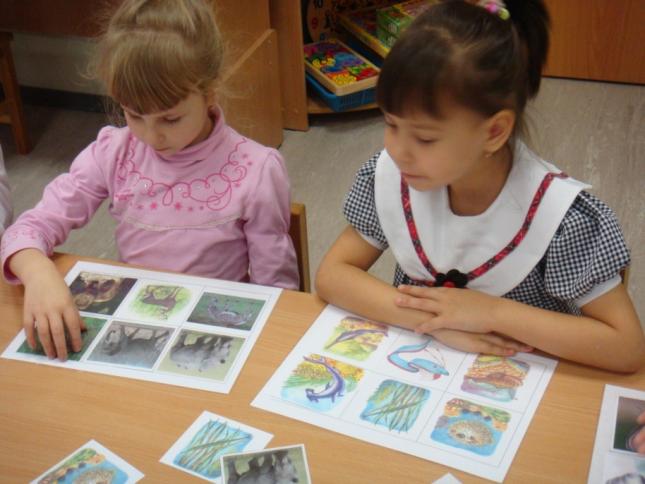 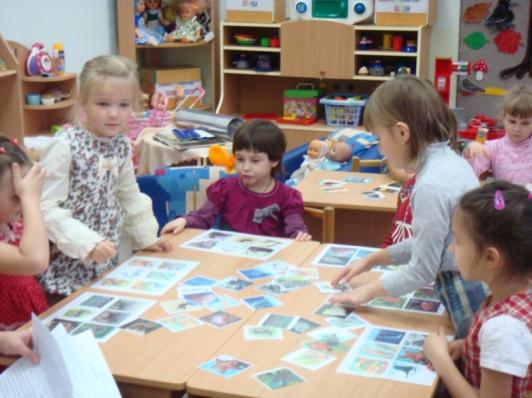 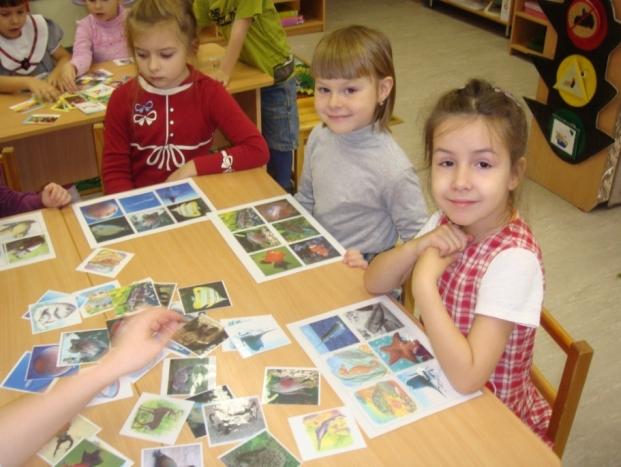 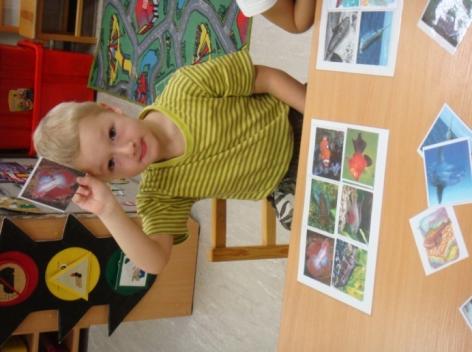 Дети выбирают картинку по описанию воспитателя.
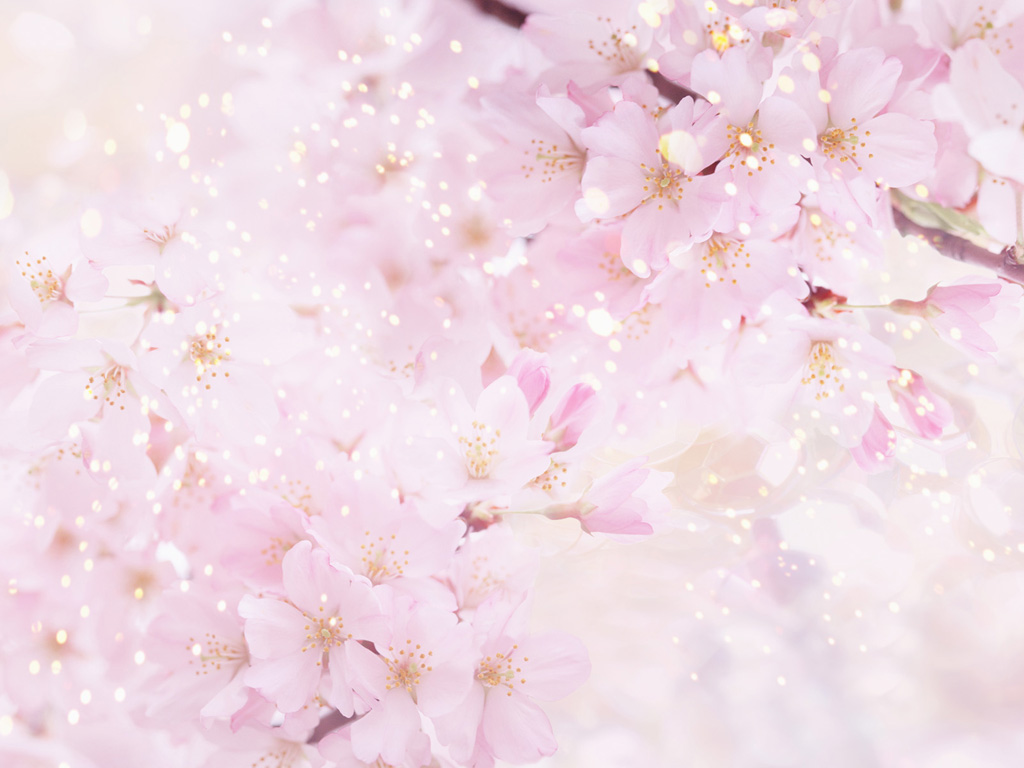 Авторская настольная экологическая игра 
«Подбери противоположности»
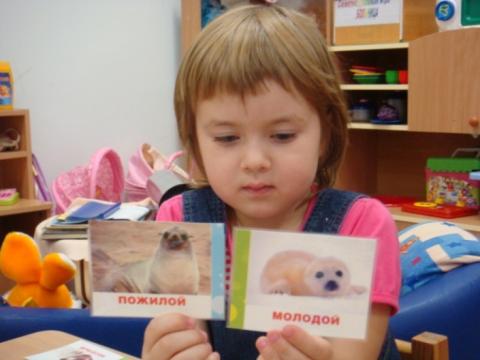 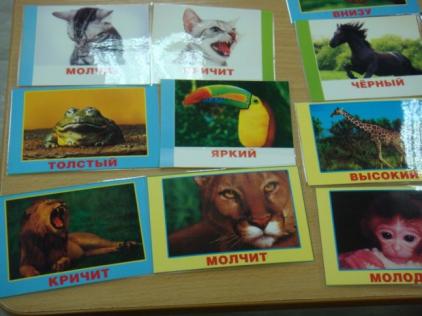 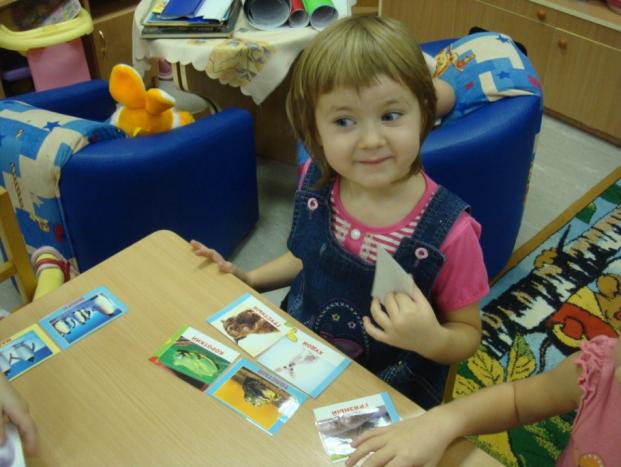 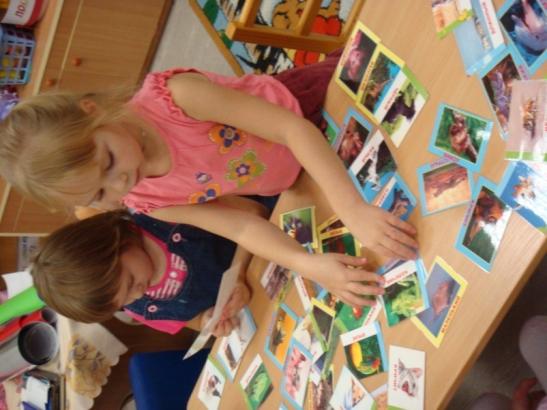 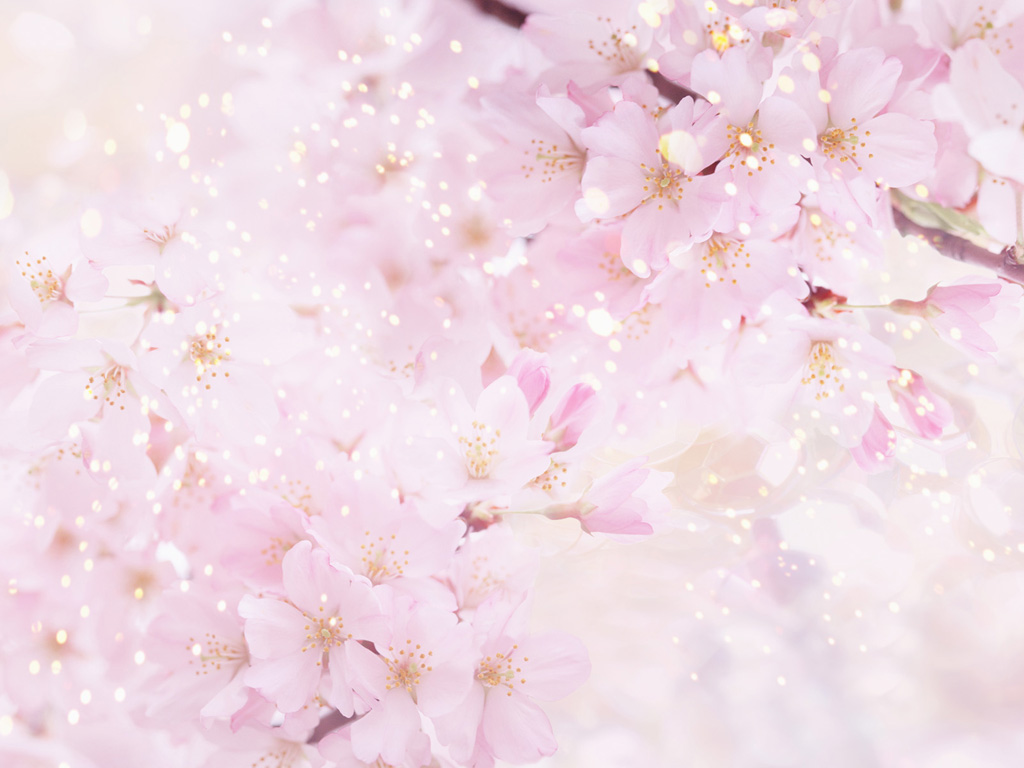 Авторская настольная экологическая игра 
         «Какую пользу приносят нам животные»
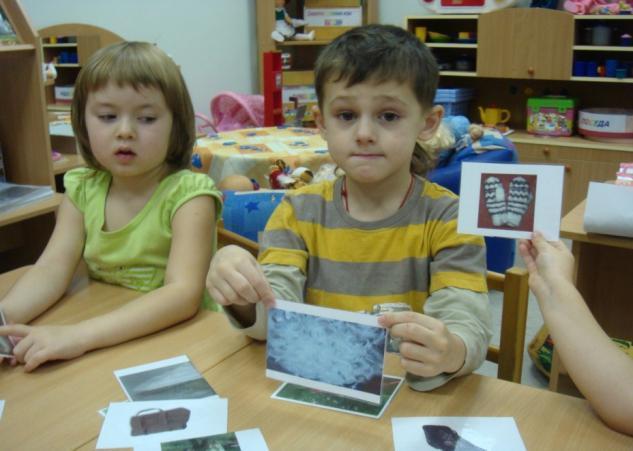 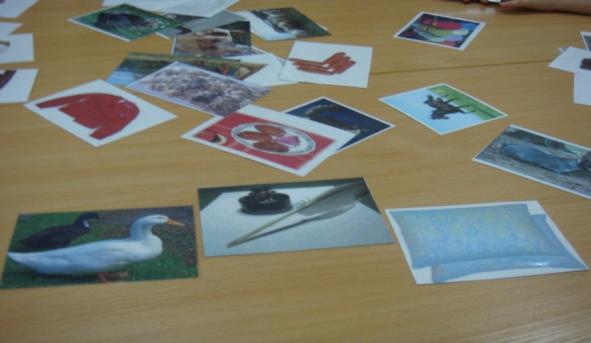 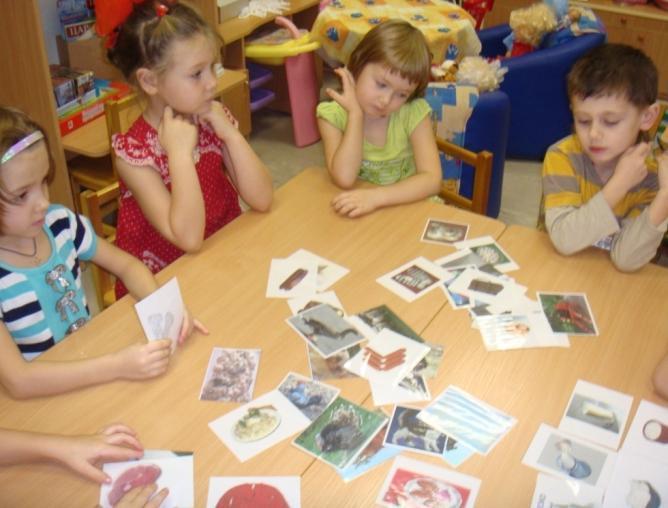 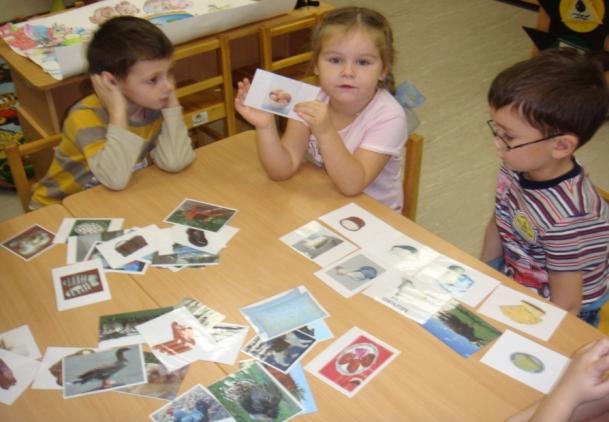 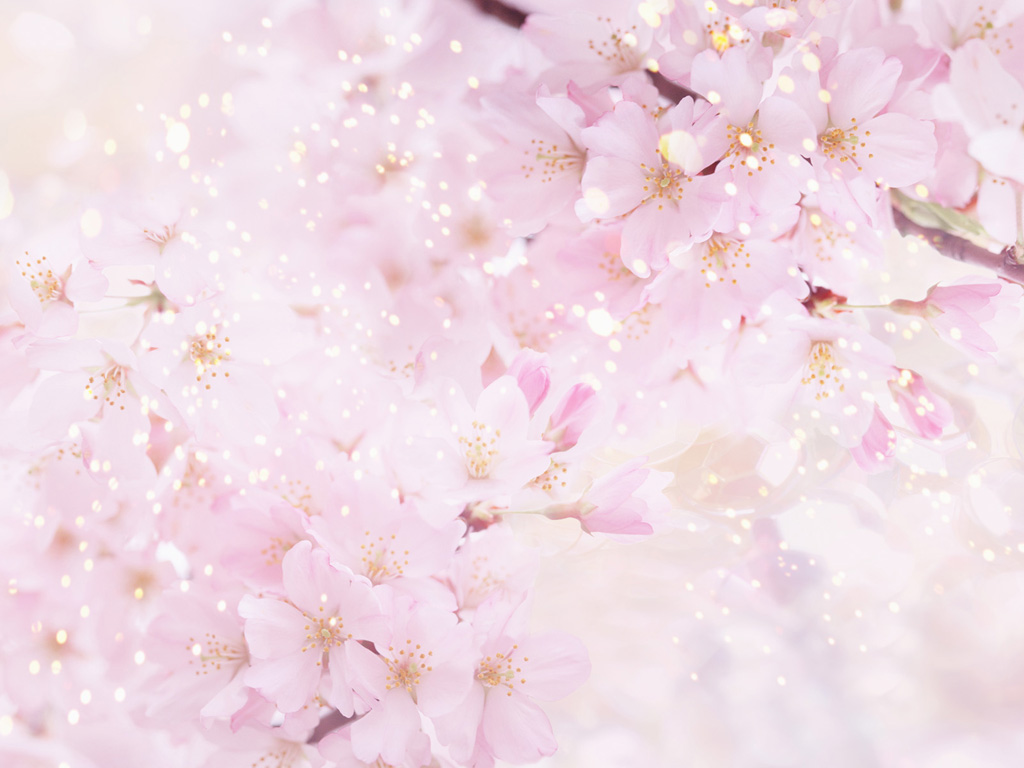 Авторская настольная экологическая игра
«Детки с ветки»
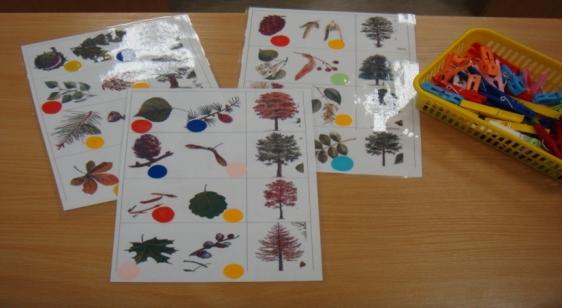 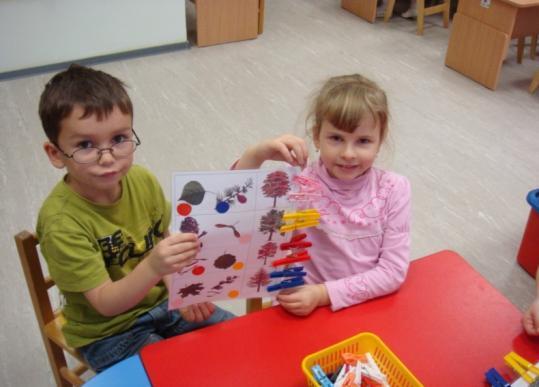 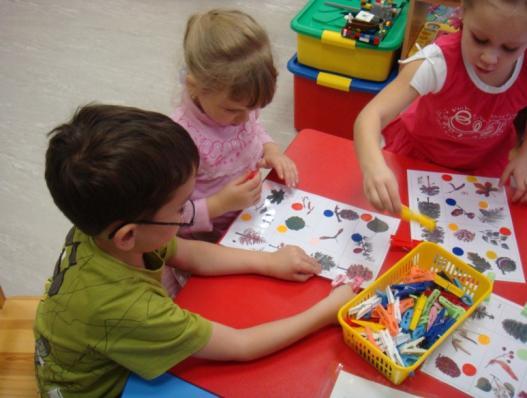 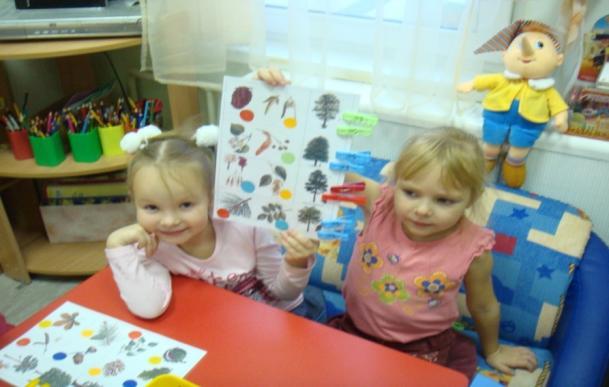 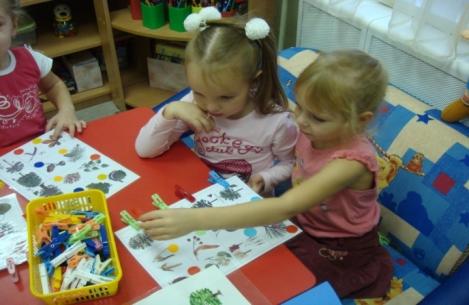 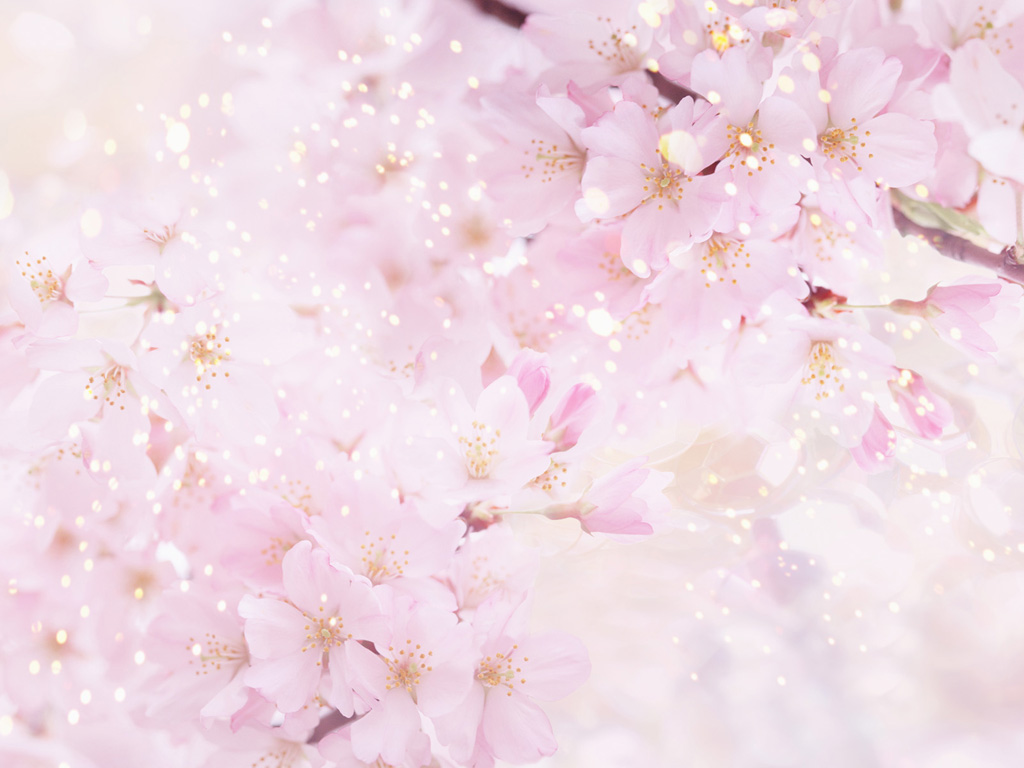 Авторская настольная экологическая игра
Лото «Найди правильный ответ»
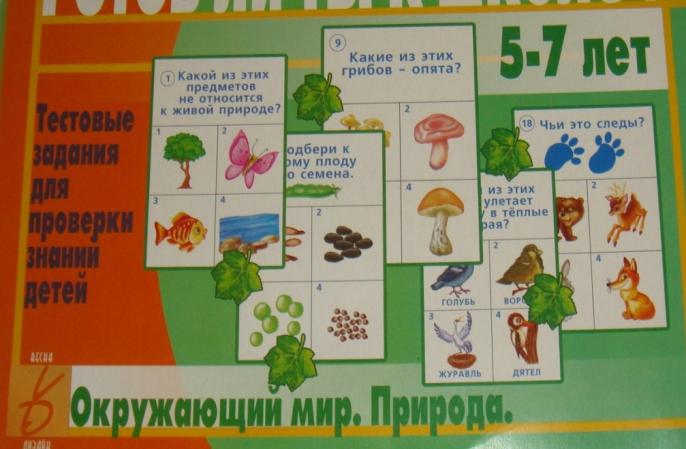 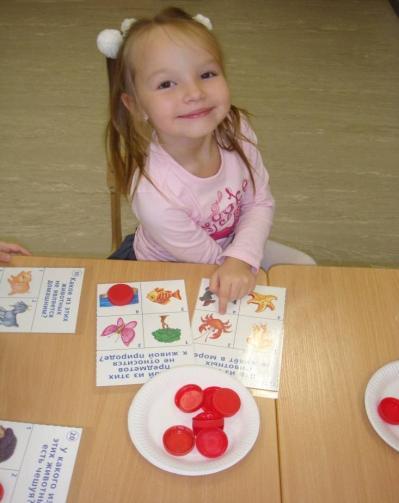 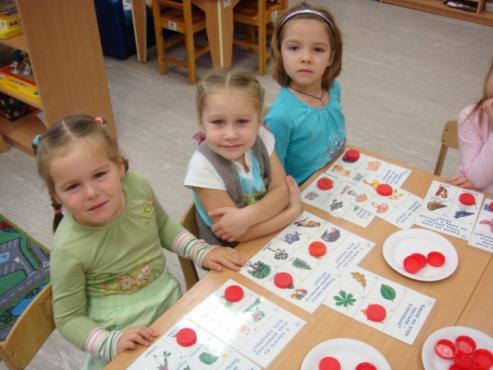 Дети находят правильный ответ и ставят фишку
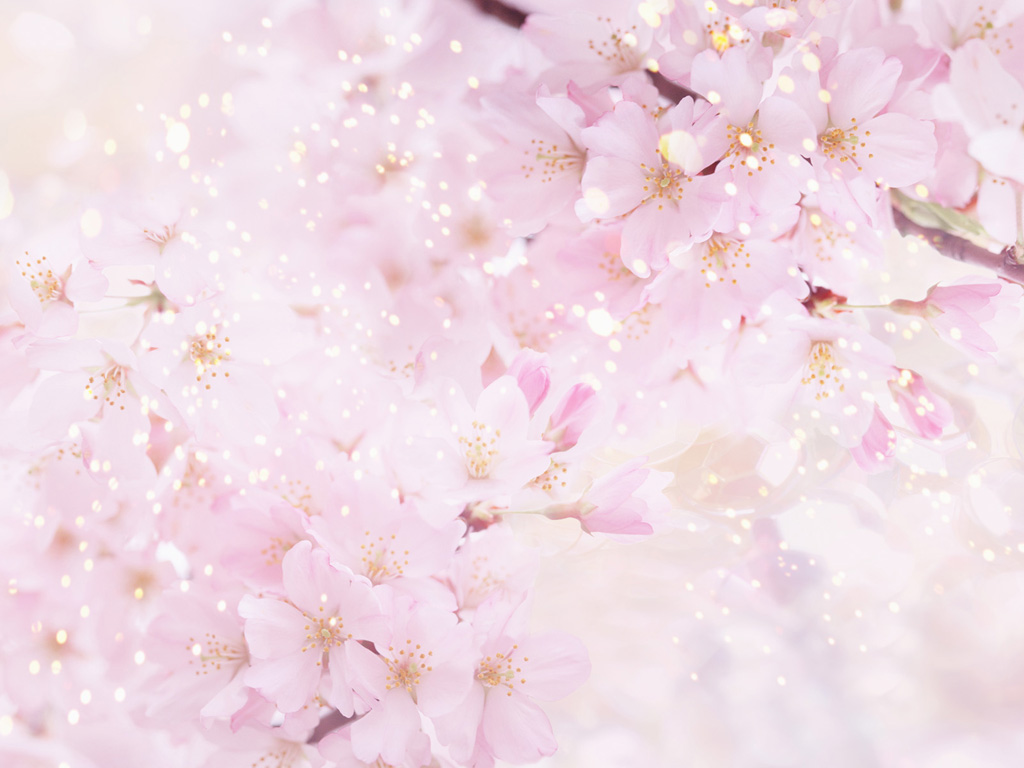 Авторская настольная экологическая игра
«Животный мир»
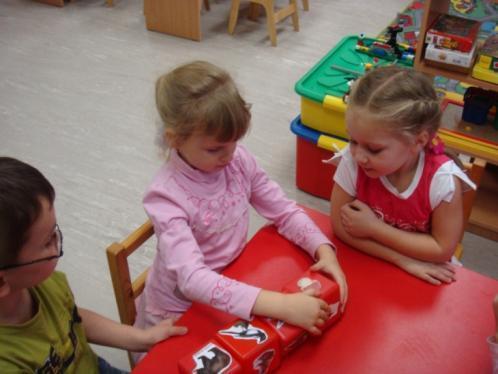 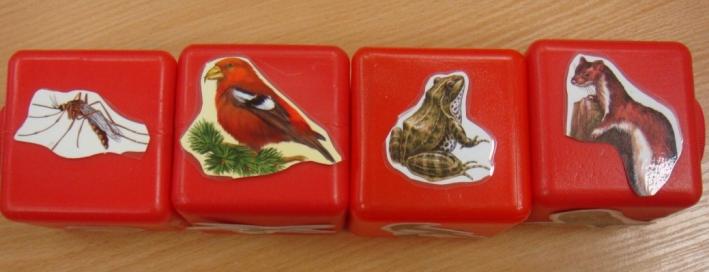 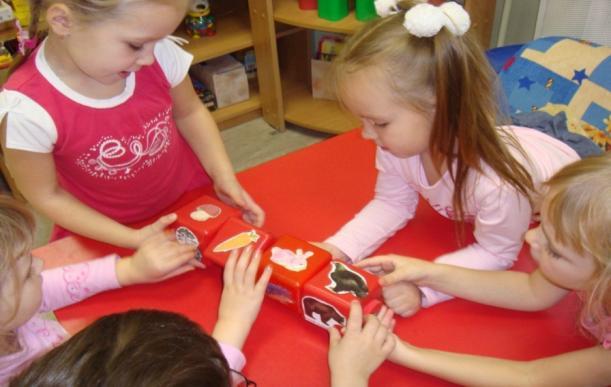 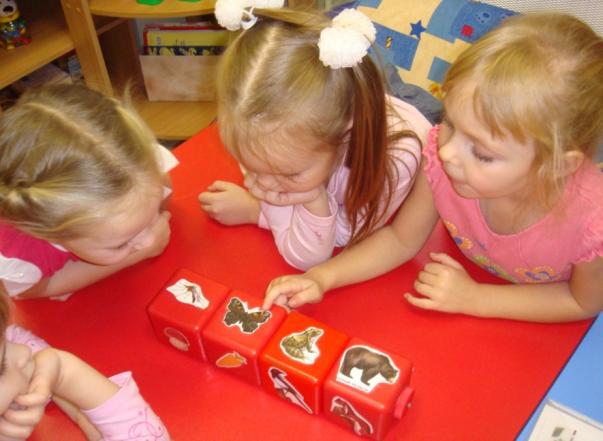 кубики на спице